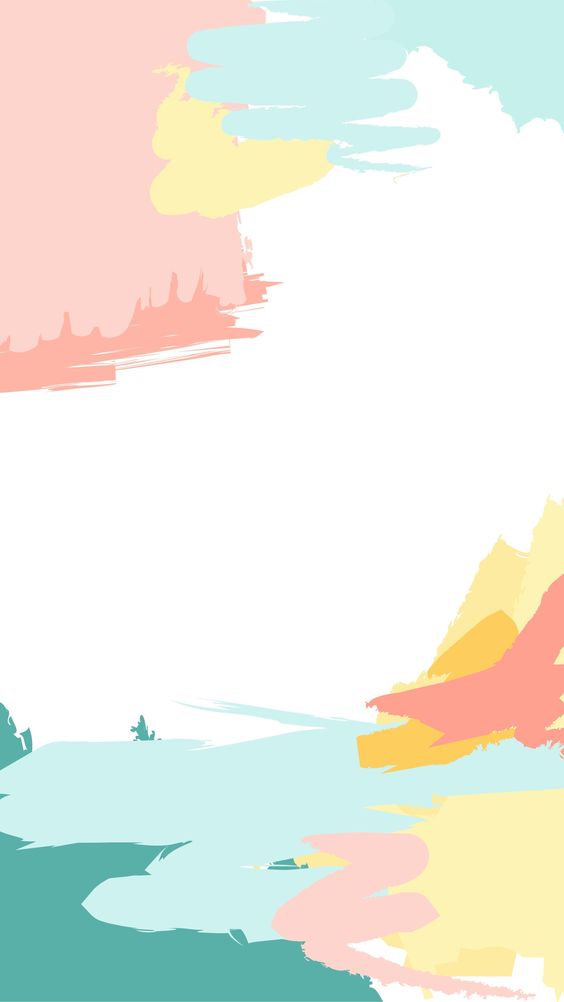 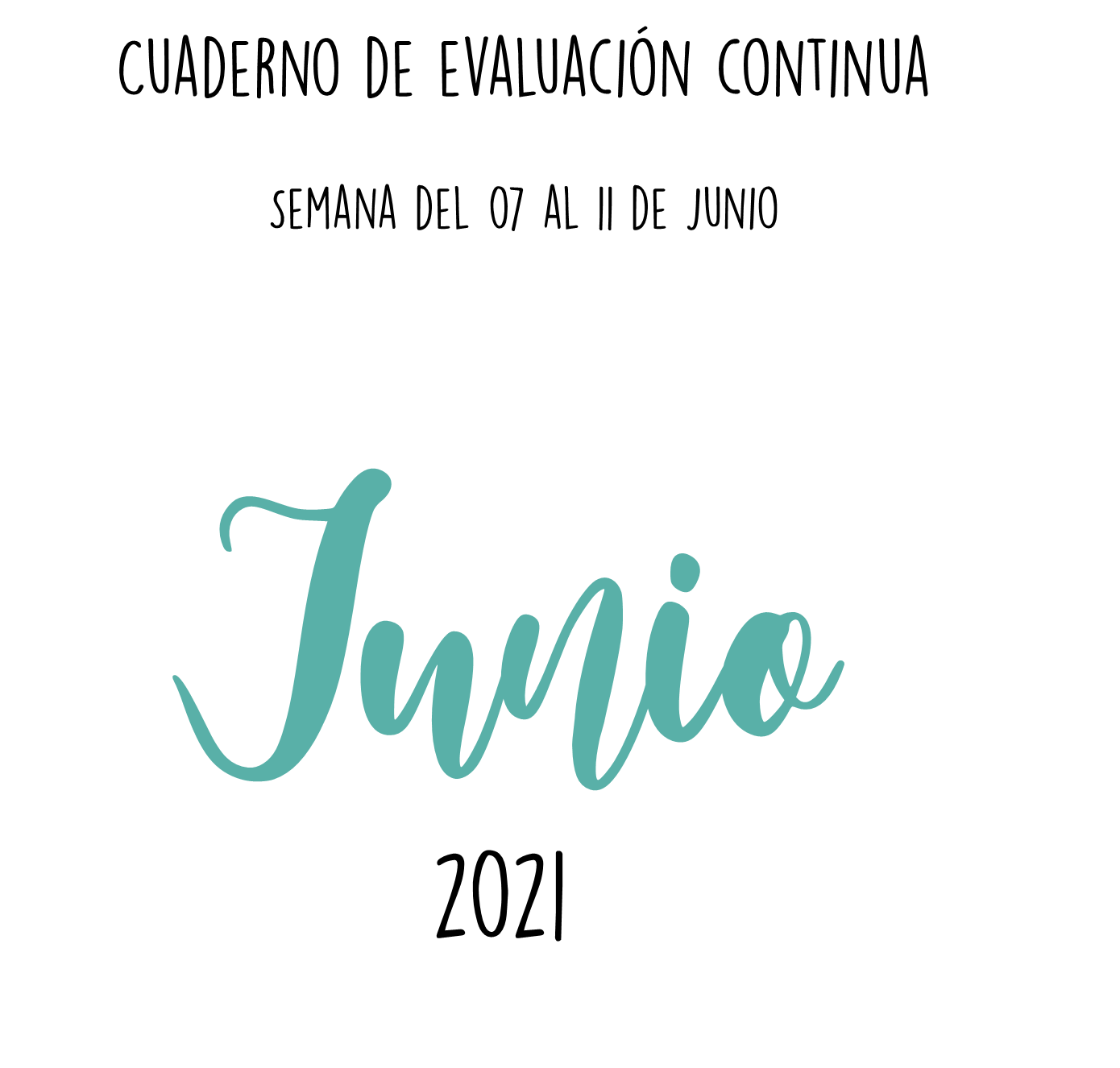 Semana del 14 al 18 de junio
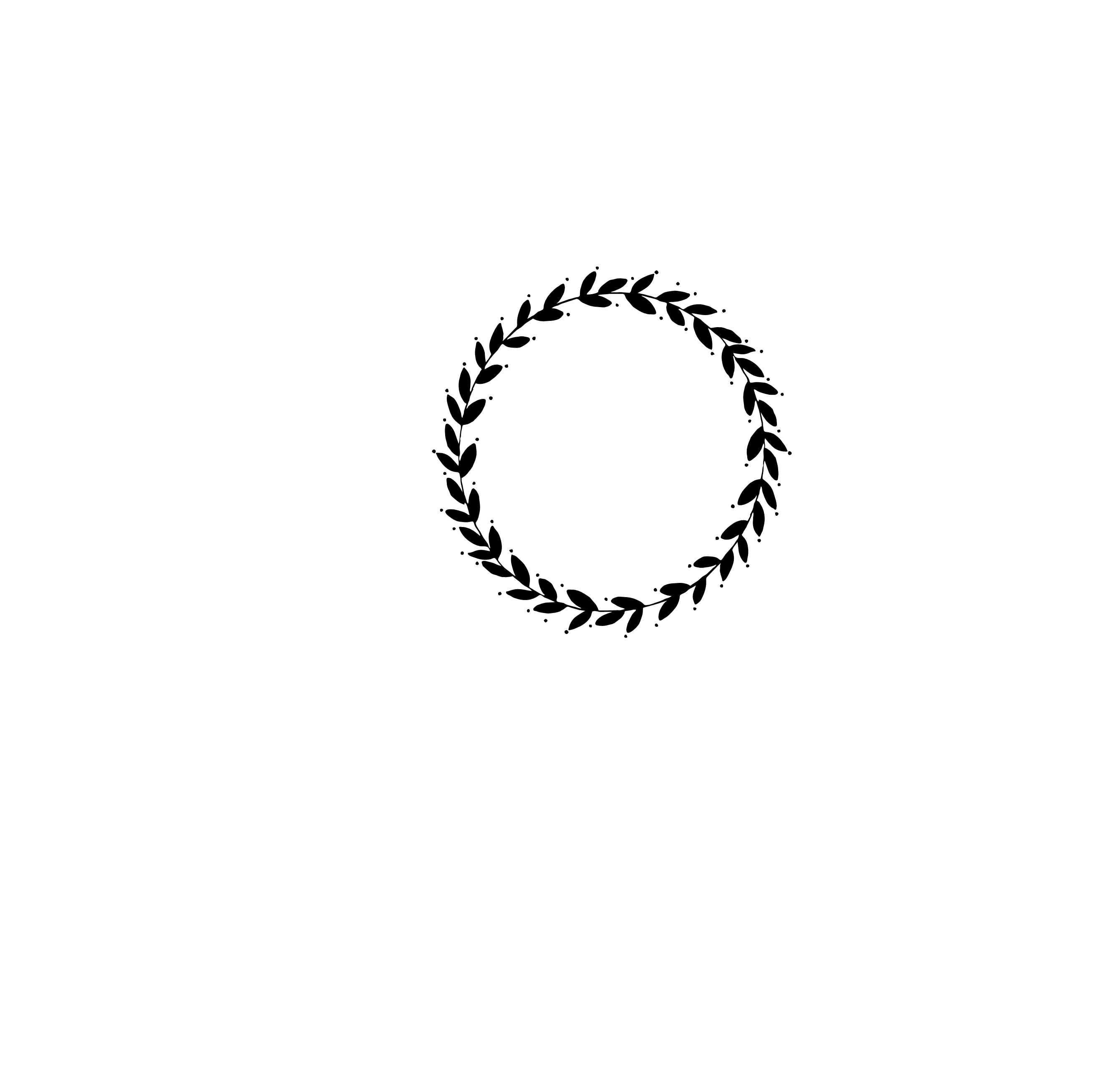 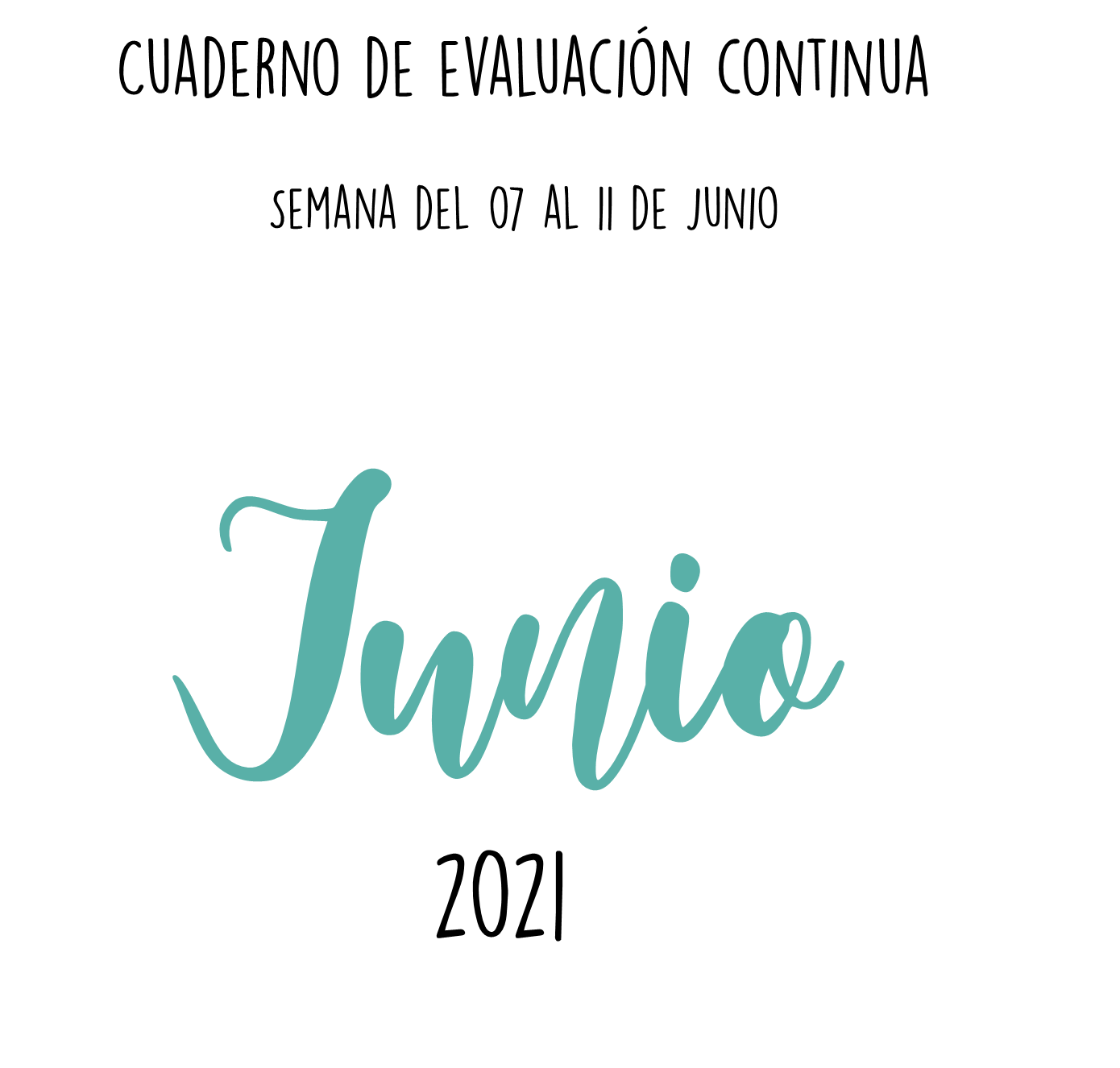 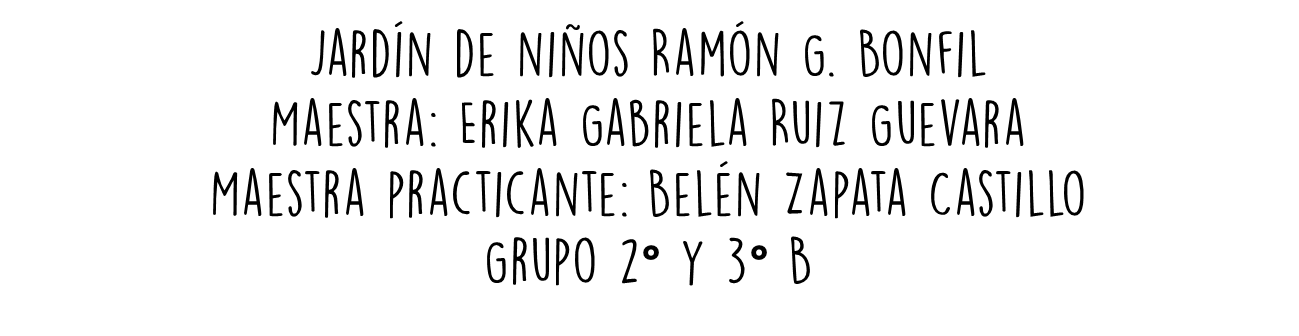 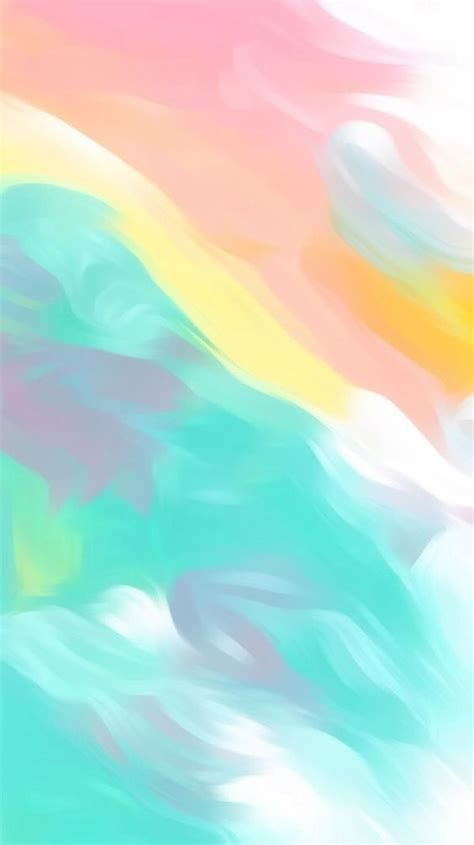 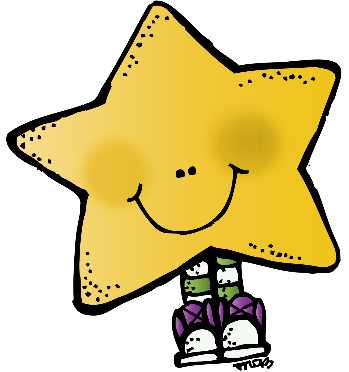 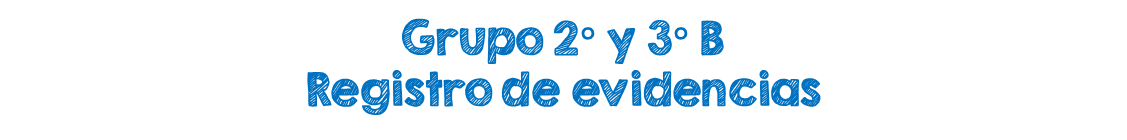 Julio
Junio
Segundo
No se solicitó evidencia
Tercero
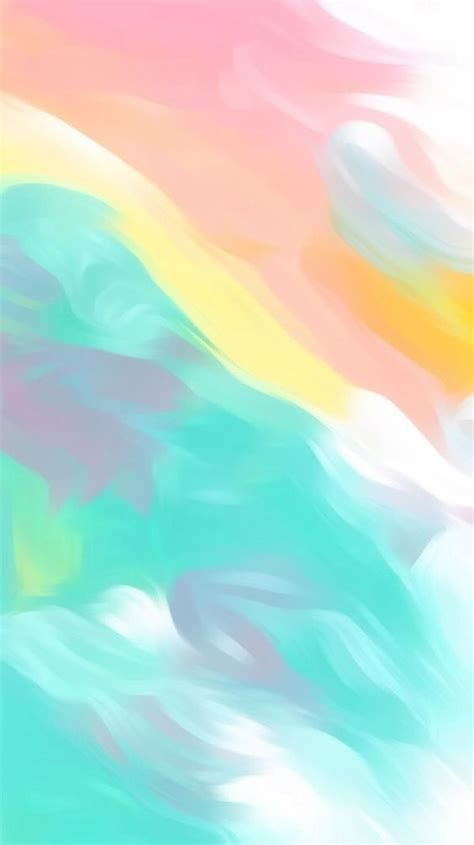 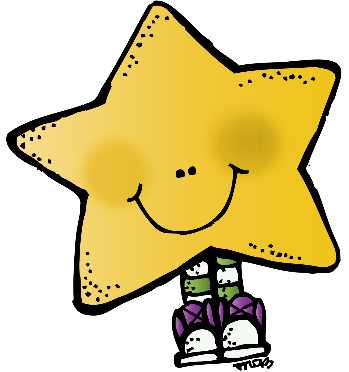 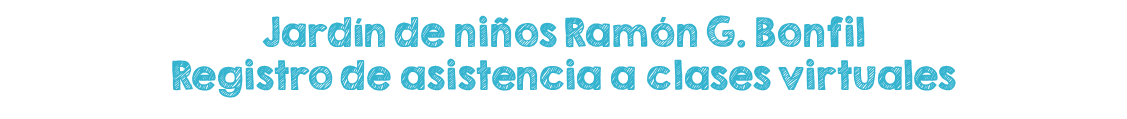 Junio
Julio
Segundo
Tercero
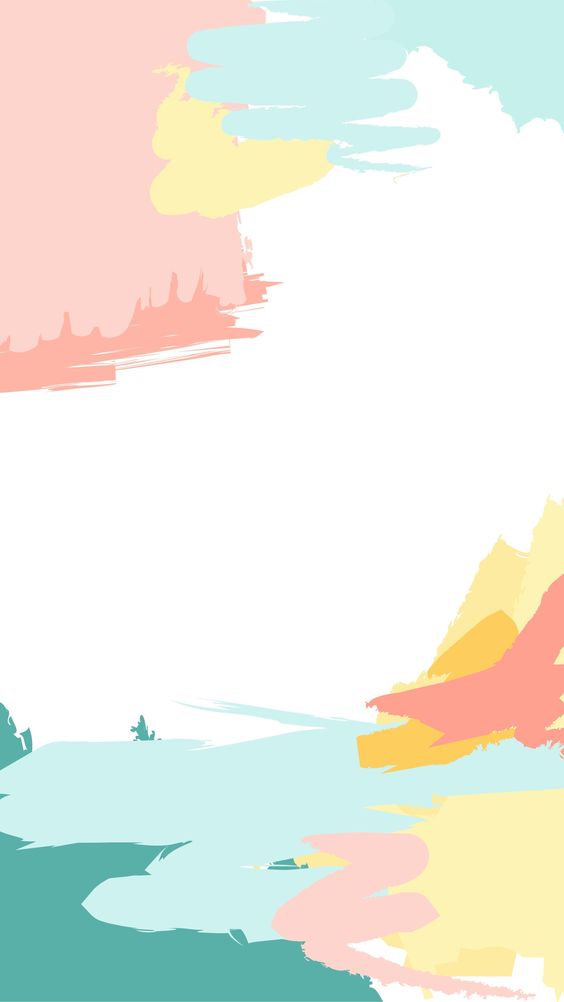 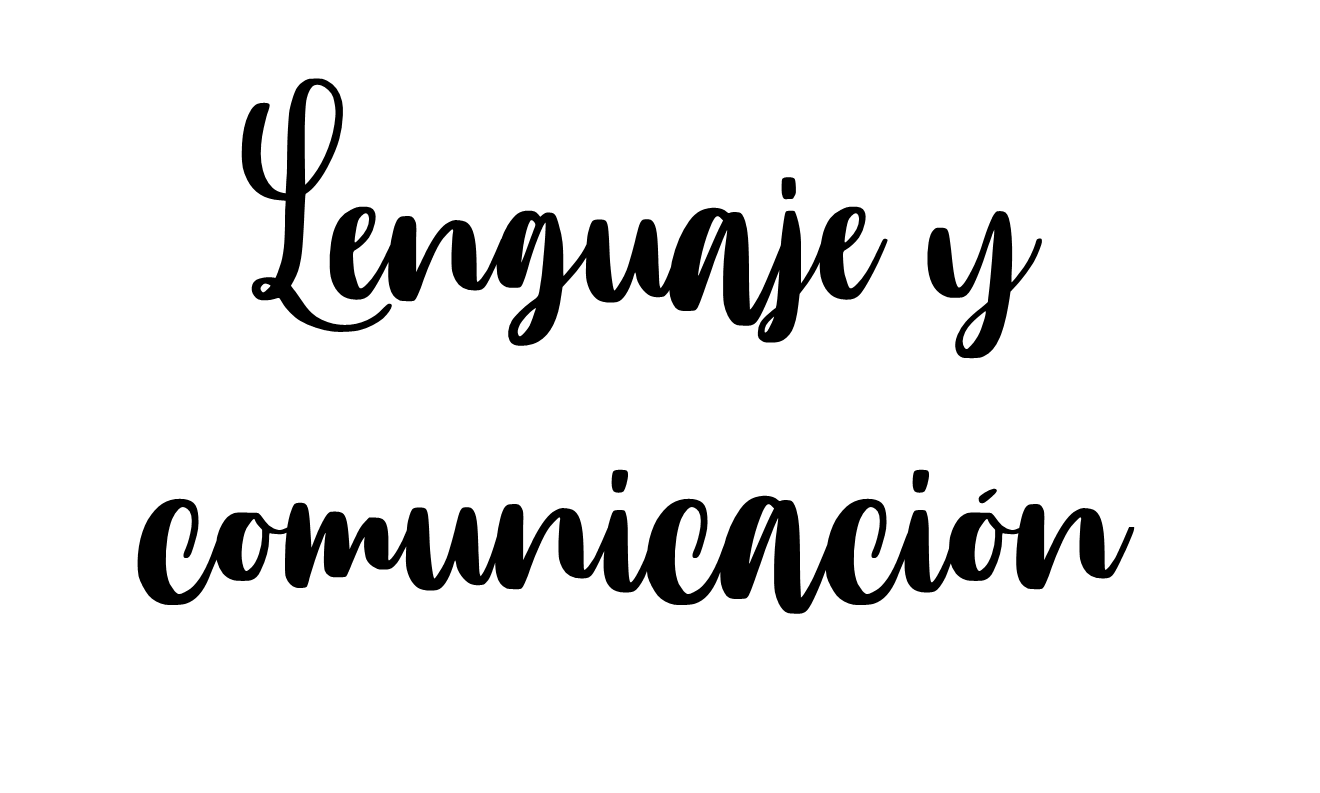 CLASE
EVALUACIÓN CONTINUA


Alumno: Cardona Flores Amairany Guadalupe		Fecha: 15/06/2021
CLASE
EVALUACIÓN CONTINUA


Alumno: Coronado Calderón Isaac Alejandro  	Fecha: 15/06/2021
CLASE
EVALUACIÓN CONTINUA


Alumno: Macias Martínez Dylan Adolfo 		Fecha: 15/06/2021
CLASE
EVALUACIÓN CONTINUA


Alumno: Rodríguez  Hernández Lucia Maite 	Fecha: 15/06/2021
CLASE
EVALUACIÓN CONTINUA


Alumno: Valdés Rodríguez Keila 		Fecha: 15/06/2021
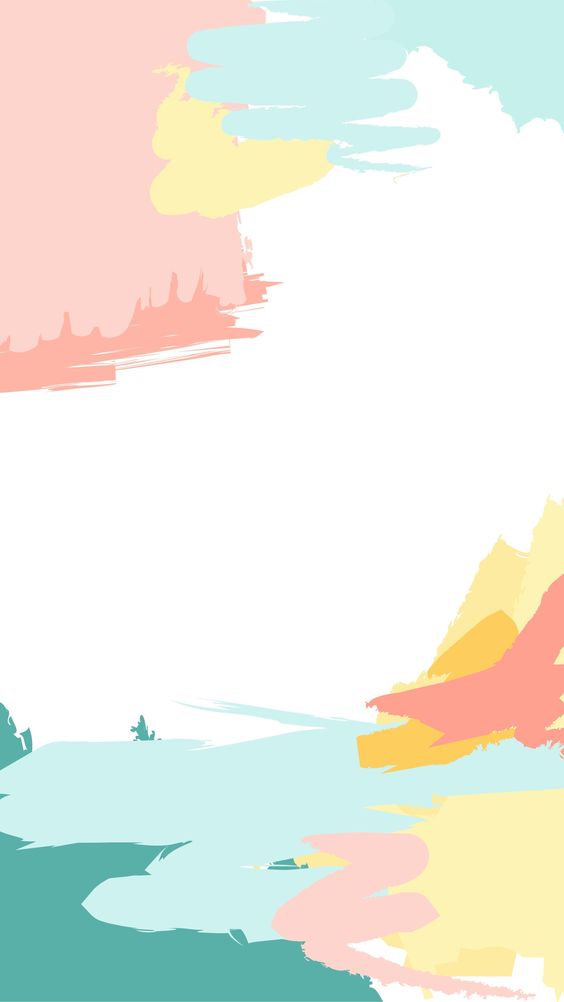 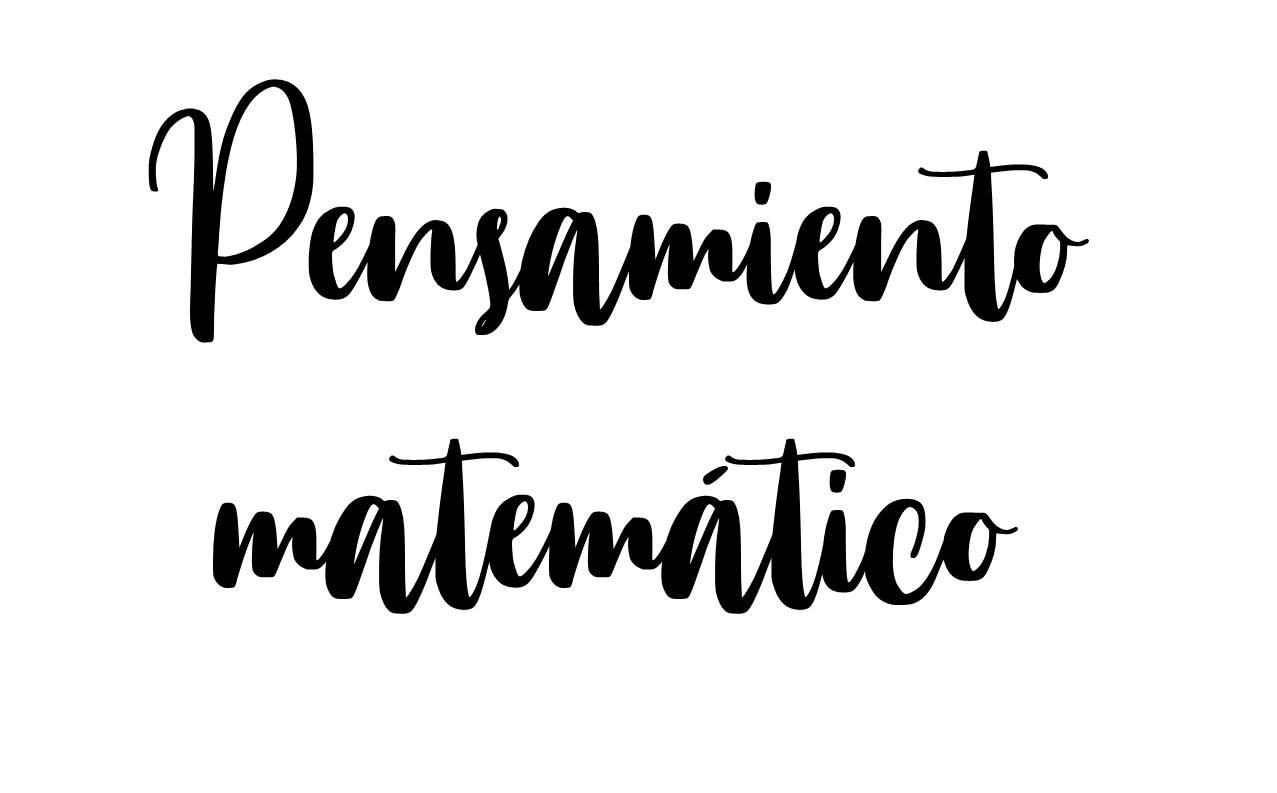 EVALUACIÓN CONTINUA


Alumno: Coronado Calderón Isaac Alejandro	Fecha: 16/06/2021
EVALUACIÓN CONTINUA


Alumno: García Espinoza Mateo  
					Fecha: 16/06/2021
EVALUACIÓN CONTINUA


Alumno: Macias Martínez Dylan Adolfo 
				Fecha: 16/06/2021
EVALUACIÓN CONTINUA


Alumno: Ramírez Carrizales Iker Daniel 		Fecha: 16/06/2021
EVALUACIÓN CONTINUA


Alumno: Valdés Rodríguez Keila 		Fecha: 16/06/2021